HIE Playbook to Overcoming Data Challenges during the PandemicApril 21, 2020
Agenda
Welcome 
Jennifer Covich Bordenick, CEO, eHealth Initiative
Discussion:
 Kim Chaundy, Senior Director, Health Information Exchange & Interoperability at Keystone Health Information Exchange (KeyHIE/Geisinger)
Kevin Conway, Data Enterprise Manager, Nebraska Health Information Initiative (NEHII)
Cody Johansen, Director of Operations at UHIN
Bill Pearch, CIO from HealtheConnect Alaska 
Daniel Cidon, Chief Technology Officer, NextGate
Q&A
Jennifer Covich Bordenick, CEO, eHealth Initiative
SPEAKERS
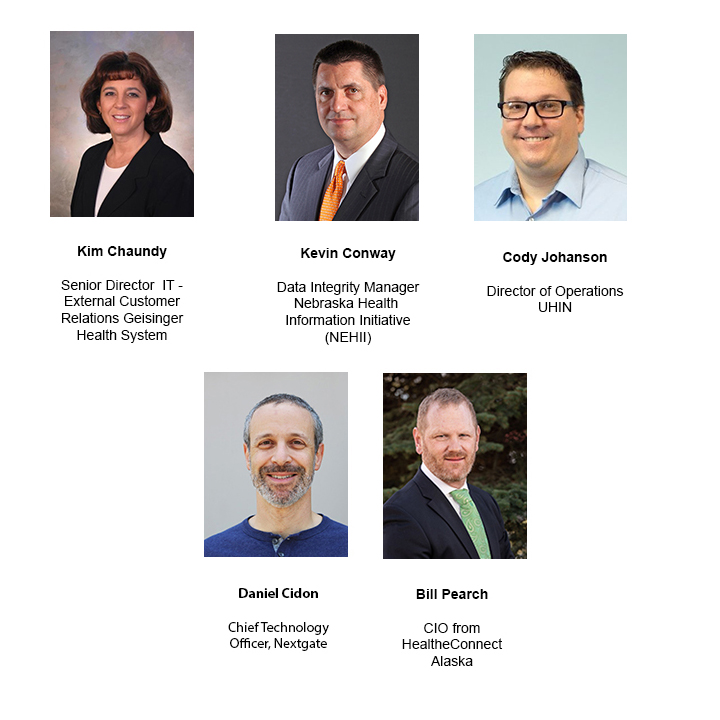 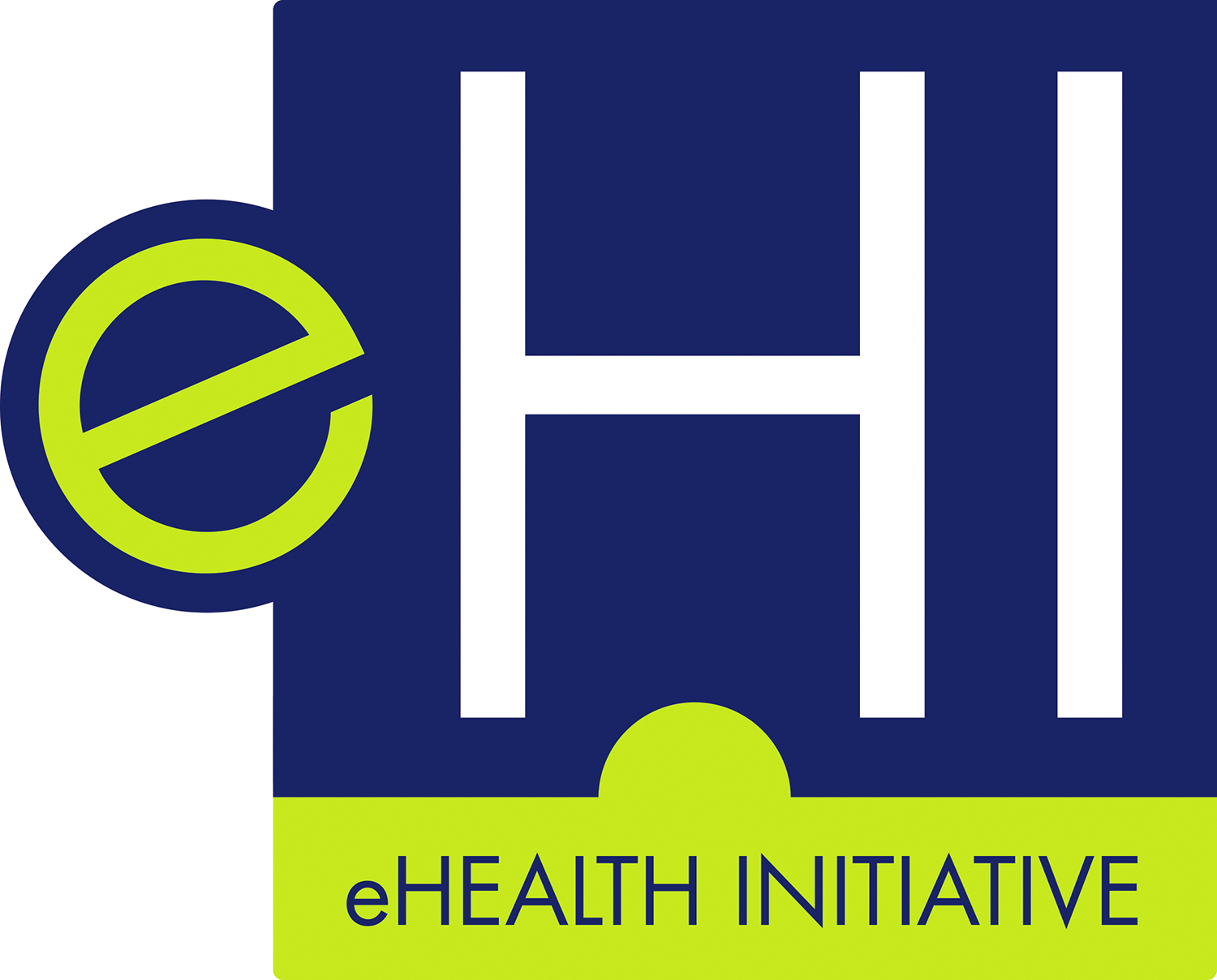 Housekeeping
All participants are muted
To ask a question to be answered by speakers:
Use the “Q&A” box found on the bottom of your screen 
We will address as many as possible after the presentations
For help with technical difficulties and non-speaker questions: 
Use the “chat” box and we will respond as soon as possible
Slides and a recording of today’s presentation will be available for download on eHI’s Resource page: www.ehidc.org/resources
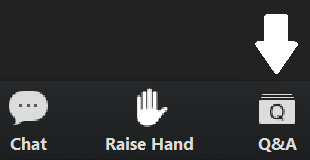 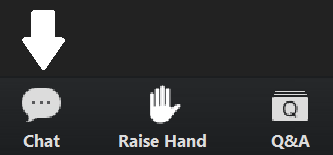 [Speaker Notes: Just a little housekeeping 
All participants are muted, but we still want to hear from you
If you would like to ask the speakers a question to be answered during the Q&A session, you can use the Q&A box at the bottom of the screen. We will do our best to get through as many questions as we can.
If you need help or have any non-speaker questions, you can use the chat box which is the little bubble found at the bottom of your screen.
Finally, the slides are available now in our resource center. A link to the recording will be added there later this afternoon.
NEXT SLIDE]
eHI’s Mission
Convening executives from every stakeholder group in healthcare to discuss, identify and share best practices to transform the delivery of healthcare using technology and innovation.
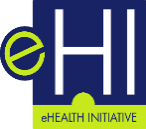 [Speaker Notes: A couple quick points about eHealth Initiative, we’re all about convening executives from across stakeholder groups, bringing together the key players to focus on the critical issues that need to be dealt with to transform healthcare NEXT SLIDE]
Current Areas of Focus
Value Based Care
Analytics & SDOH
Privacy & Security
Interoperability
eHealth Resource Centerwww.ehidc.org/resources
eHealth Resource Center available​with best practices & findings​identifying and disseminating best practices
Online Resource Center: over 600 new pieces of content, 125 best practices added this year
[Speaker Notes: I want to remind everyone about the eHI Resource center located on our website. As a non-profit, we produce a ton of best practices, reports, surveys, and interviews. We also want you to share what you and your organizations are working on. Click the green button in the top right to contribute your own resources.]
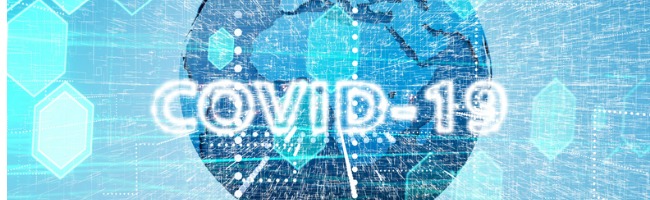 April 23 – How to Grow Your Practice Through Telehealth with Reimbursement Considerations
April 28 - COVID-19 Impact: Addressing Capacity and Cashflow with Virtual Care
May 5 – Wearables to detect infections (details forthcoming)
May 21- Telepsychiatry (details forthcoming)
This webinar was made possible through the generosity and support of
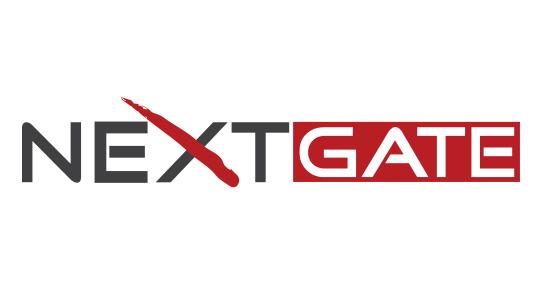 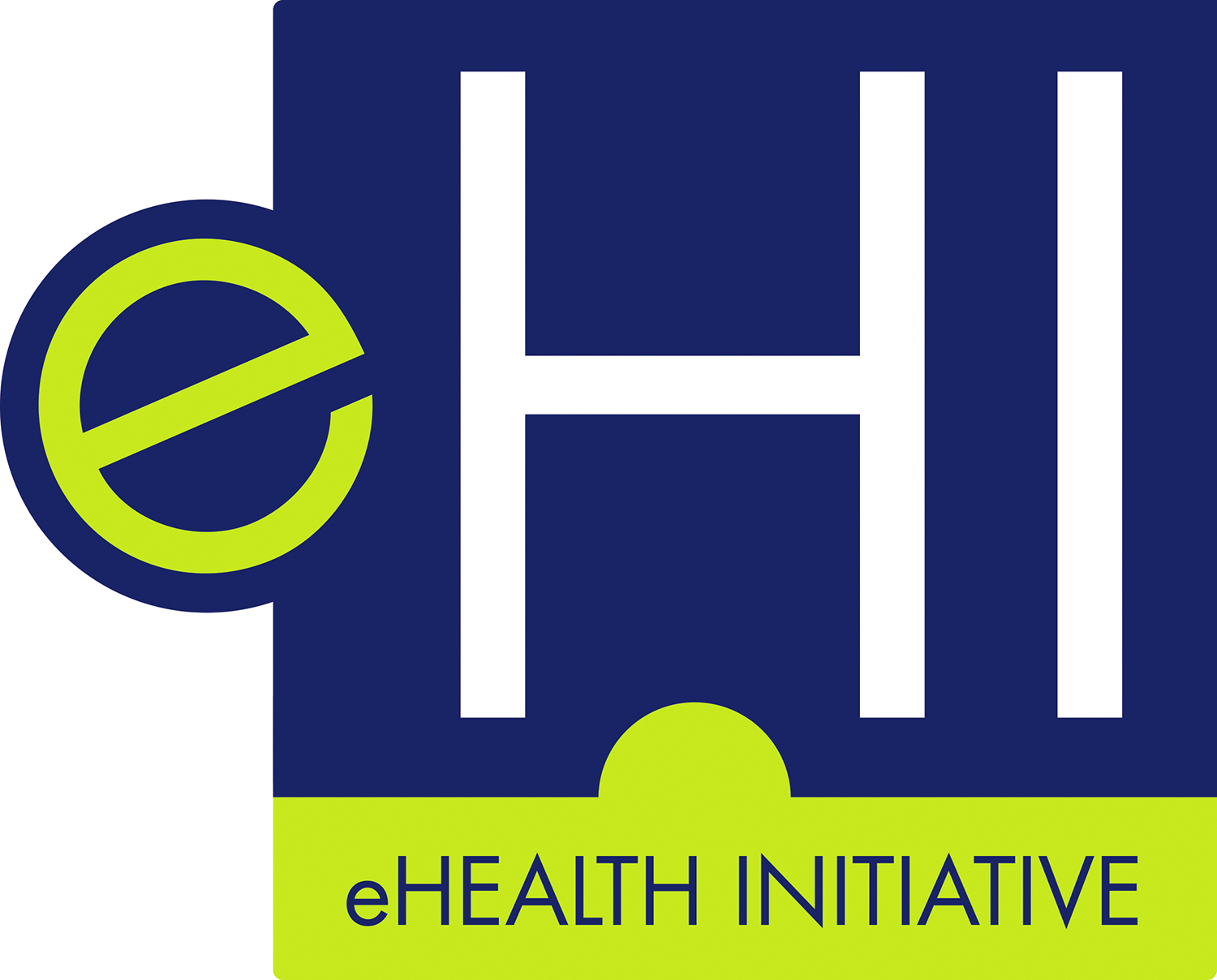 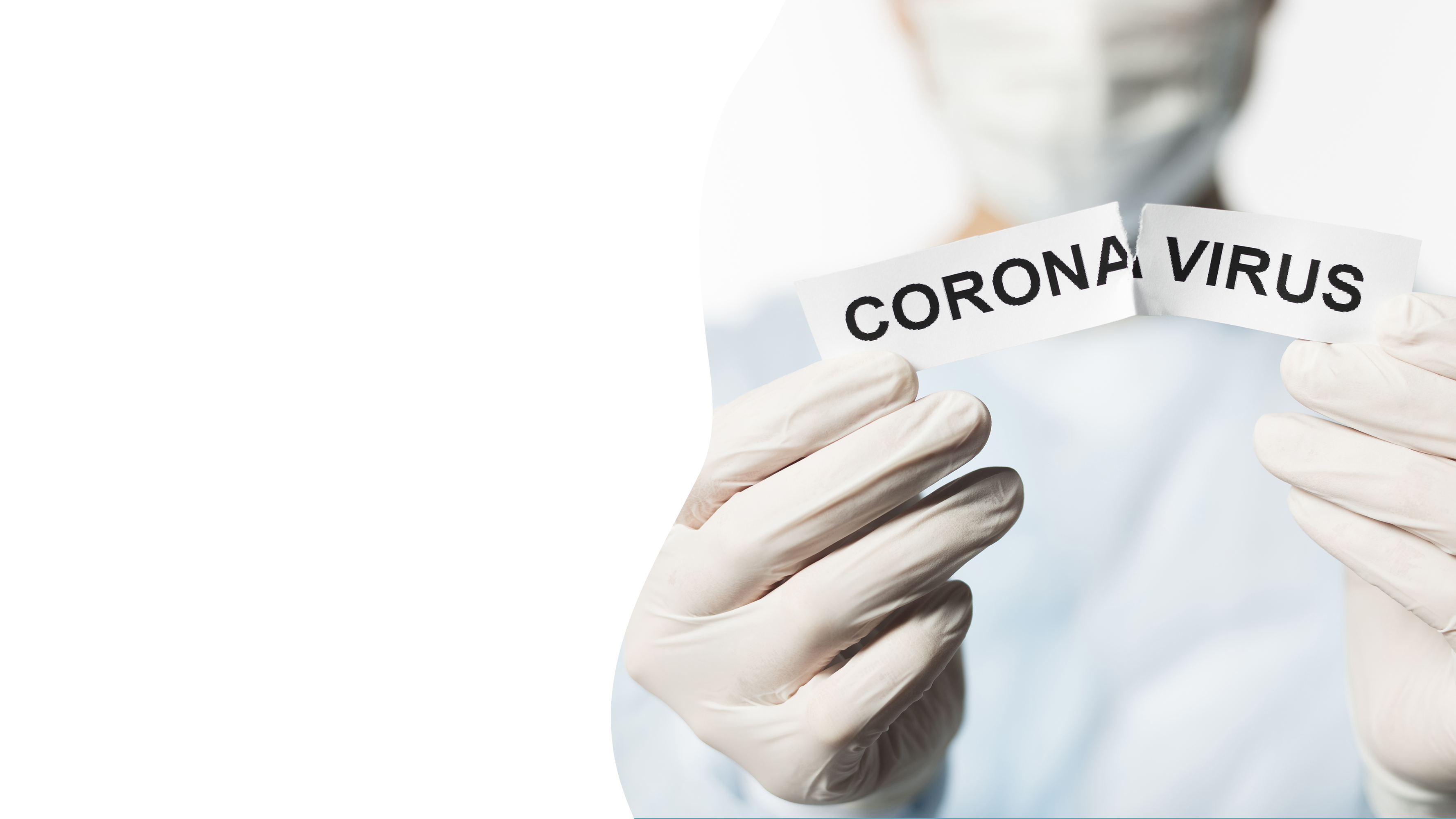 The hie playbook to
Overcoming data 
Challenges during 
The pandemic
[Speaker Notes: HIE is serving as a critical information backbone to help coordinate a response to this crisis statewide.]
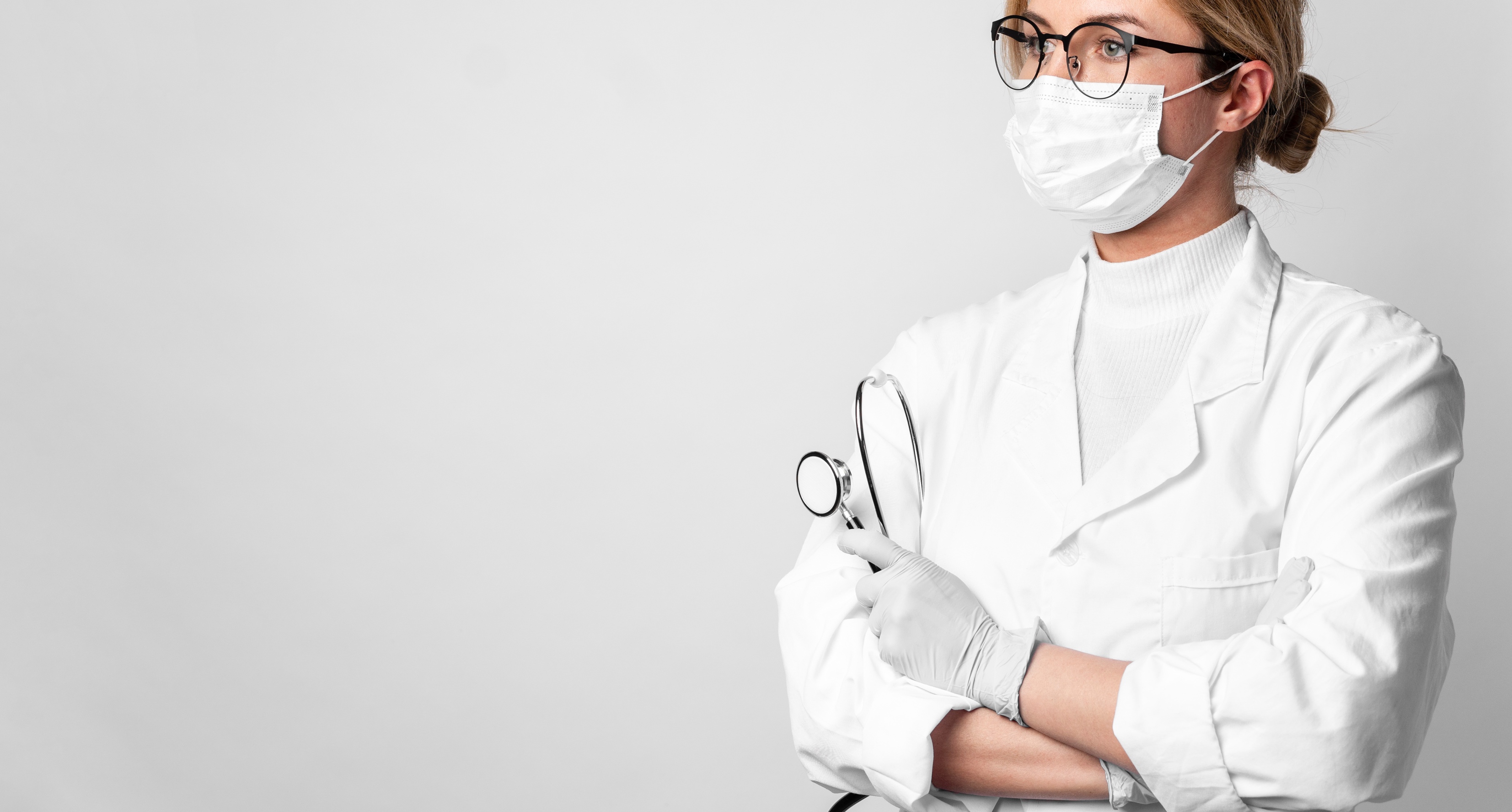 PANEL DISCUSSION
Tell us about your respective HIE and how you have pivoted over the last month in response to the pandemic?
Q&A
nextgate.com
nextgate.com
[Speaker Notes: Requests from state governments and requests from department of health]
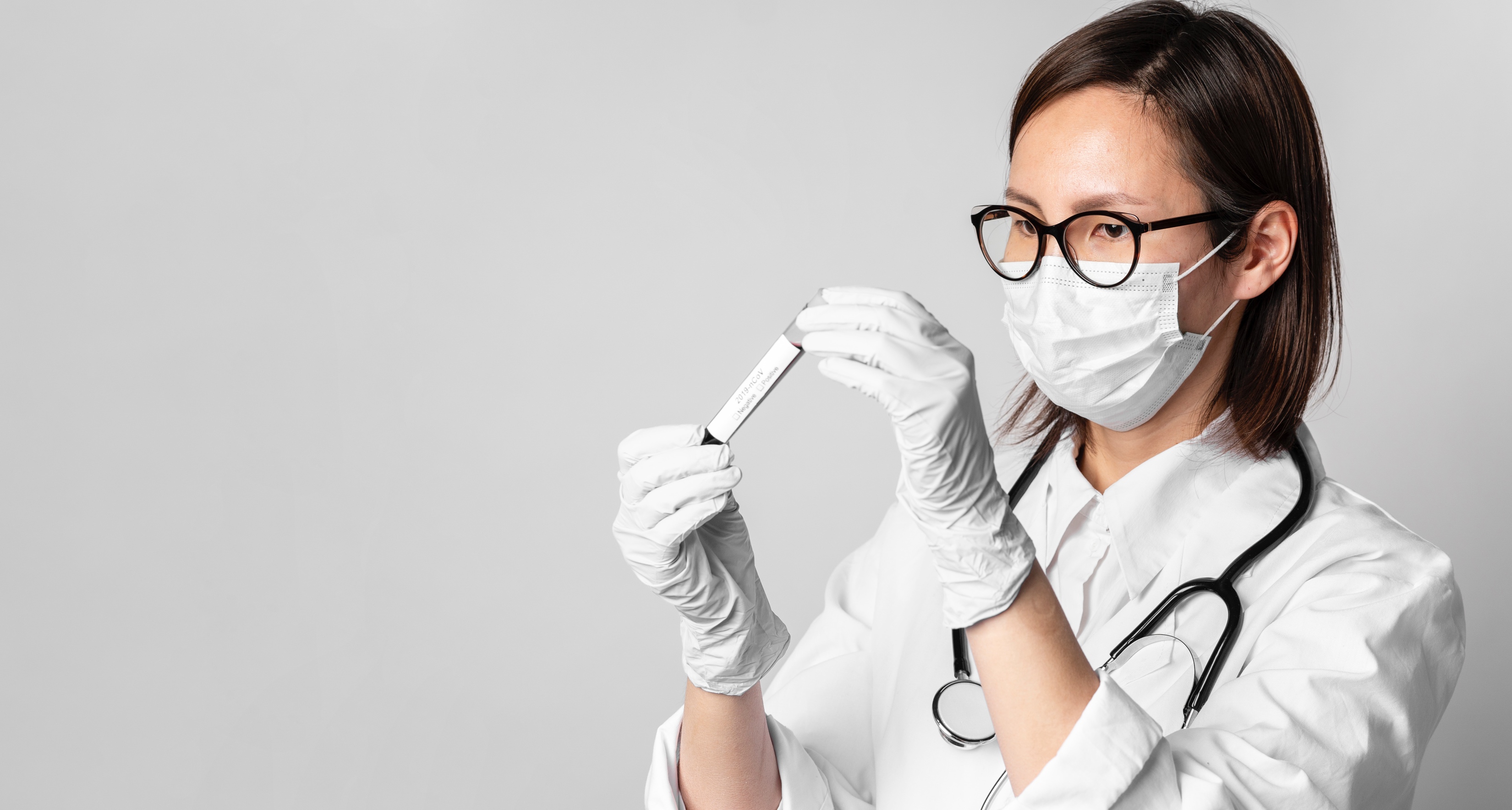 PANEL DISCUSSION
What is your HIE doing to support or enrich COVID-19 data collection, reporting and analysis?
Q&A
nextgate.com
[Speaker Notes: Forecast hotspots/community spread
data collection for modeling
Real-time access to laboratory testing 
Insights into COVID-19 hospitalizations
Forecasting
Lab data
retroactively enriching test results, positive and negative, with race and ethnicity
Coding]
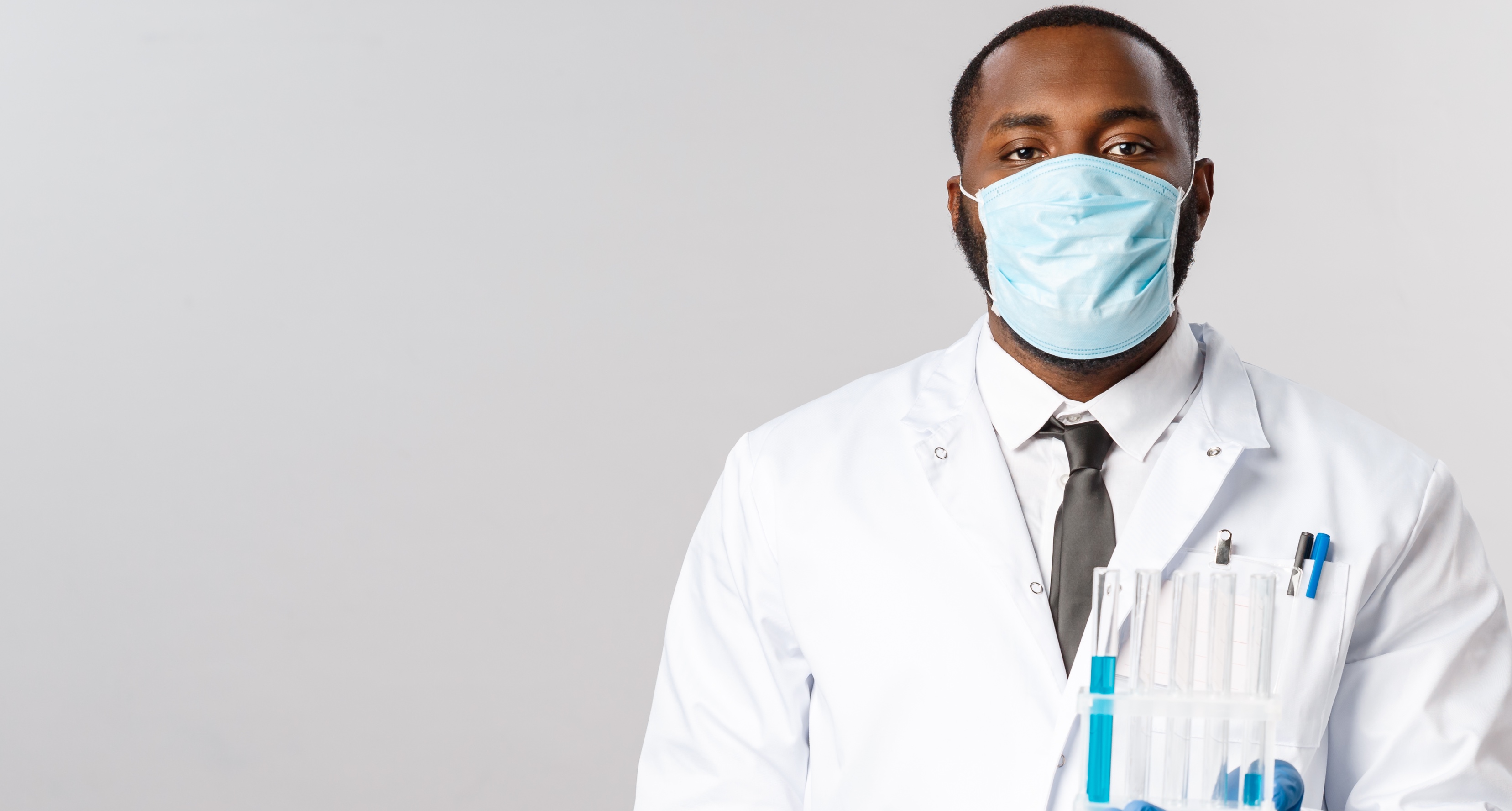 PANEL DISCUSSION
What have been the biggest barriers to COVID-19 data collection? How have you overcome them?
Q&A
nextgate.com
[Speaker Notes: For example, incorporating data from those sources/participants that are not a part of the network

Turf guarding – some of these sources have never worked together before

new and unfamiliar workflows]
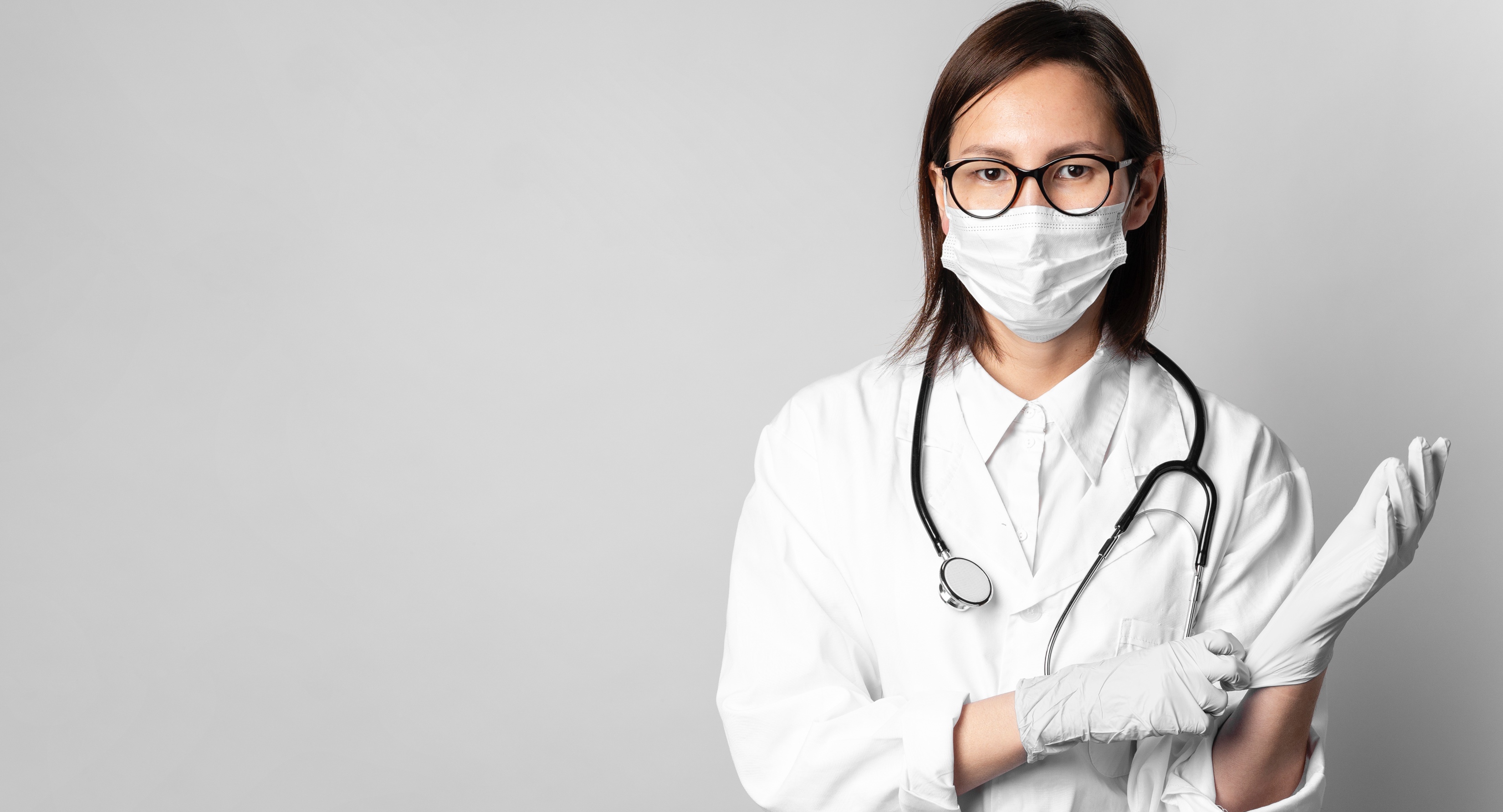 PANEL DISCUSSION
How receptive have your partners and the tech community been in supporting your COVID-19 data projects?
Q&A
nextgate.com
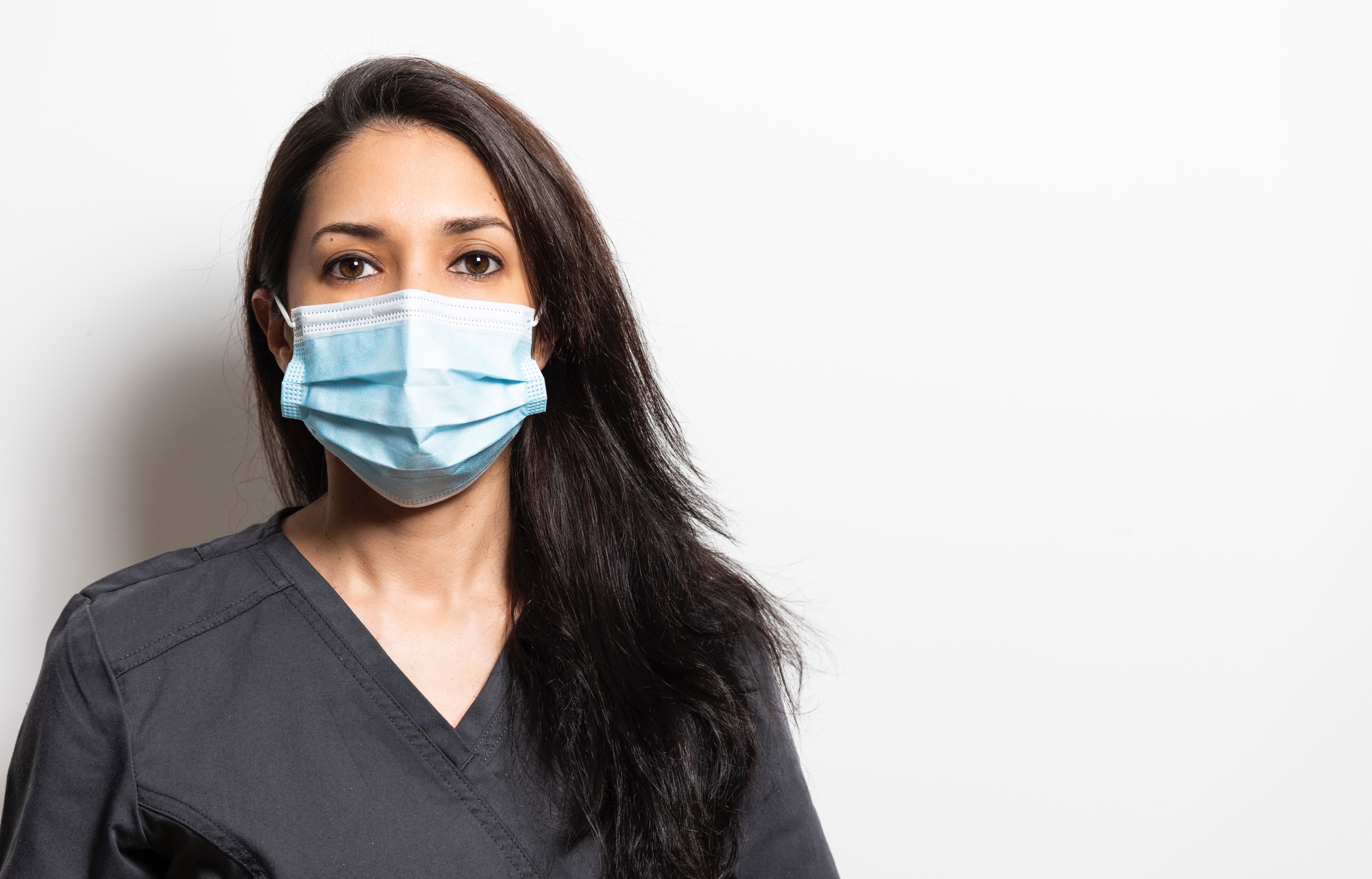 PANEL DISCUSSION
The pandemic has highlighted the importance of interoperability. 

Discuss the advantages HIEs have as a centralized piece of infrastructure to facilitate accurate reporting as well as a coordinated response to this crisis
Q&A
nextgate.com
[Speaker Notes: Hoping someone can mention the importance of HIE’s role in managing patient identification

We know there have been issues with lab data (missing demographics)]
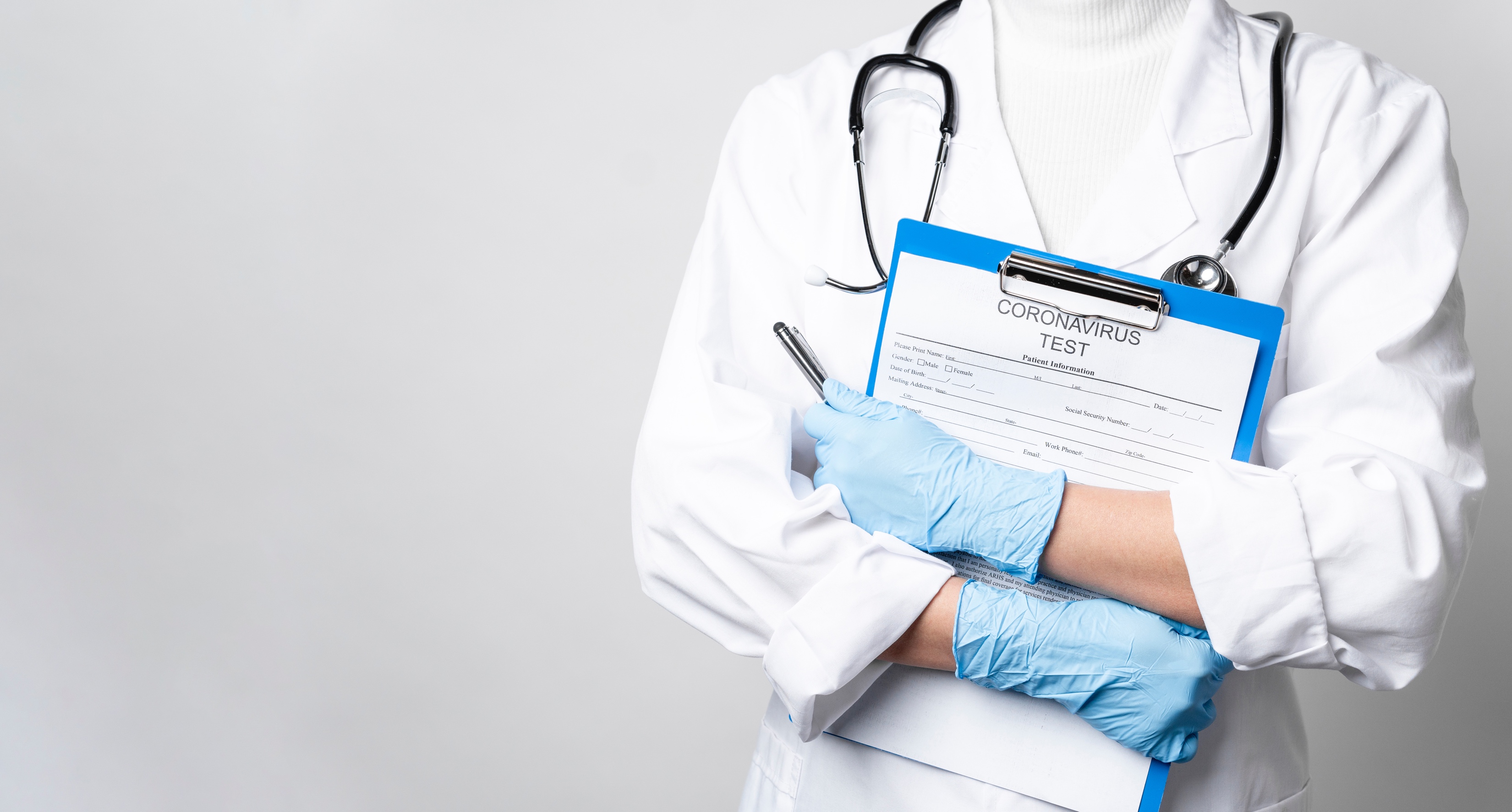 PANEL DISCUSSION
Talk about the importance of data quality and identity resolution for tracking and reporting efforts.
Q&A
nextgate.com
[Speaker Notes: Perhaps this can be directed at Dan...

identity resolution 
accurate patient demographics]
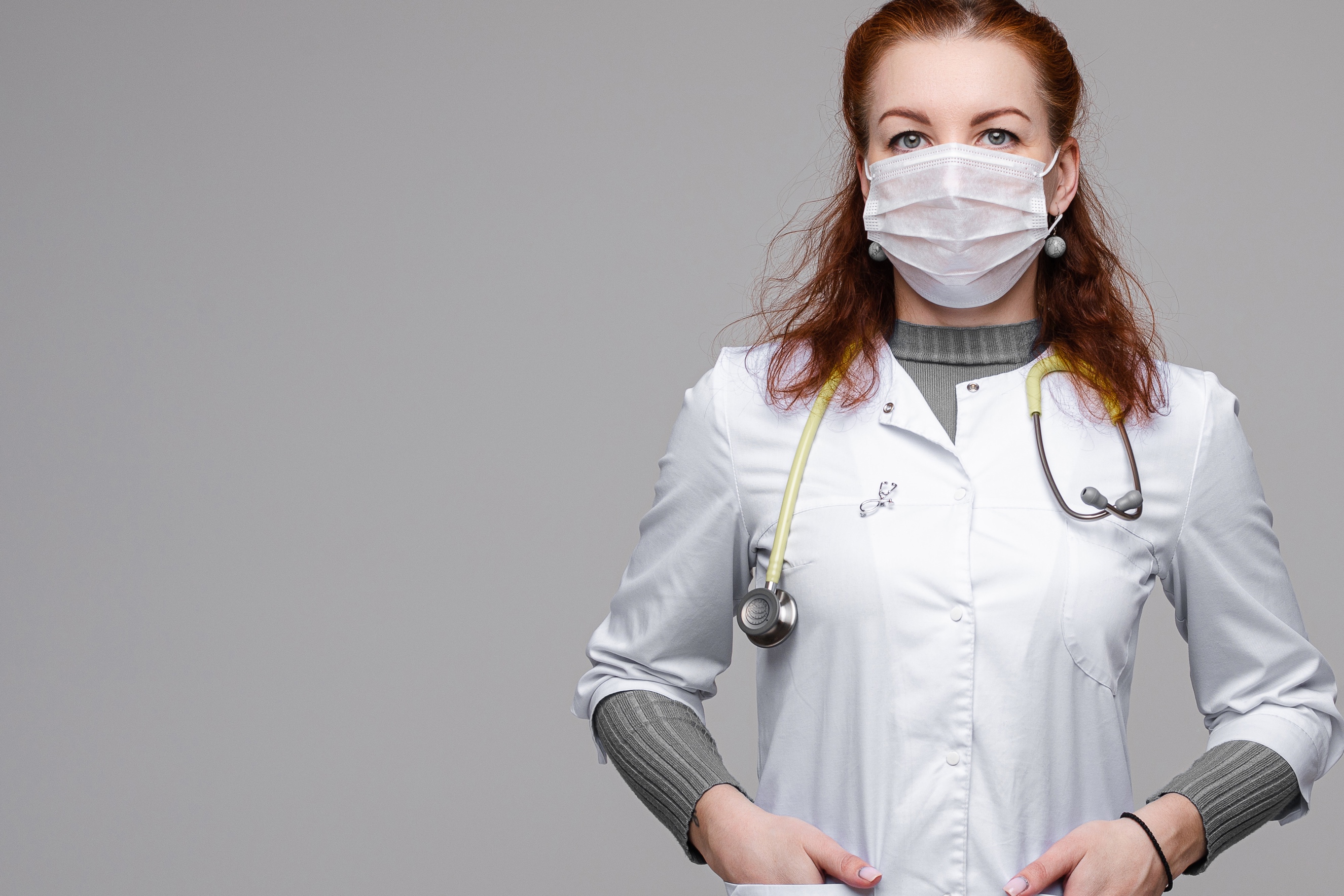 PANEL DISCUSSION
What can ONC and other federal agencies do to help advance emergency HIE response efforts?
Q&A
nextgate.com
[Speaker Notes: HIEs must be a part of the achieve national interoperability –for the  benefit of patients/citizens, public health and the healthcare system 
HIEs are  key assets to be supported, managed, and put to work

NPID discussion

–  HIE as critical national infrastructure, source of funding needed 
–  Roles in Public Health, Disaster Response, Clinical Care, Value Based Payment Models 
_ HIE is a public health infrastructure
 labs are faxing data – to eliminate and ensure identity is matched to lab data. 
URGE ONC help with lab info blocking rule? amendments to share data via public health
HIPPA related to COVID-19]
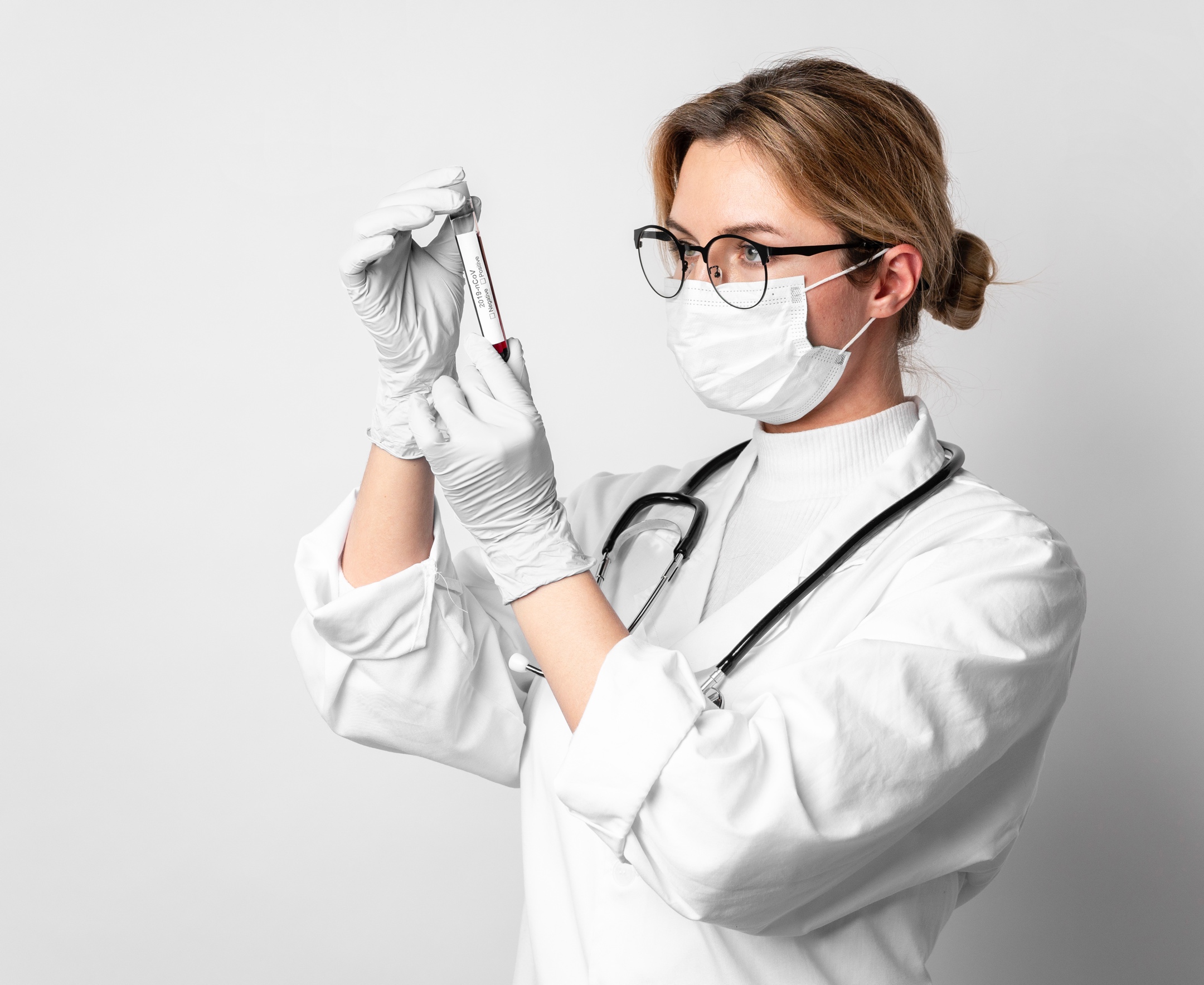 PANEL DISCUSSION
What can be done to help lead the recovery effort once society reopens and a second potential wave hits?
Q&A
nextgate.com
[Speaker Notes: Social Needs Screening? Symptom Screener ?]
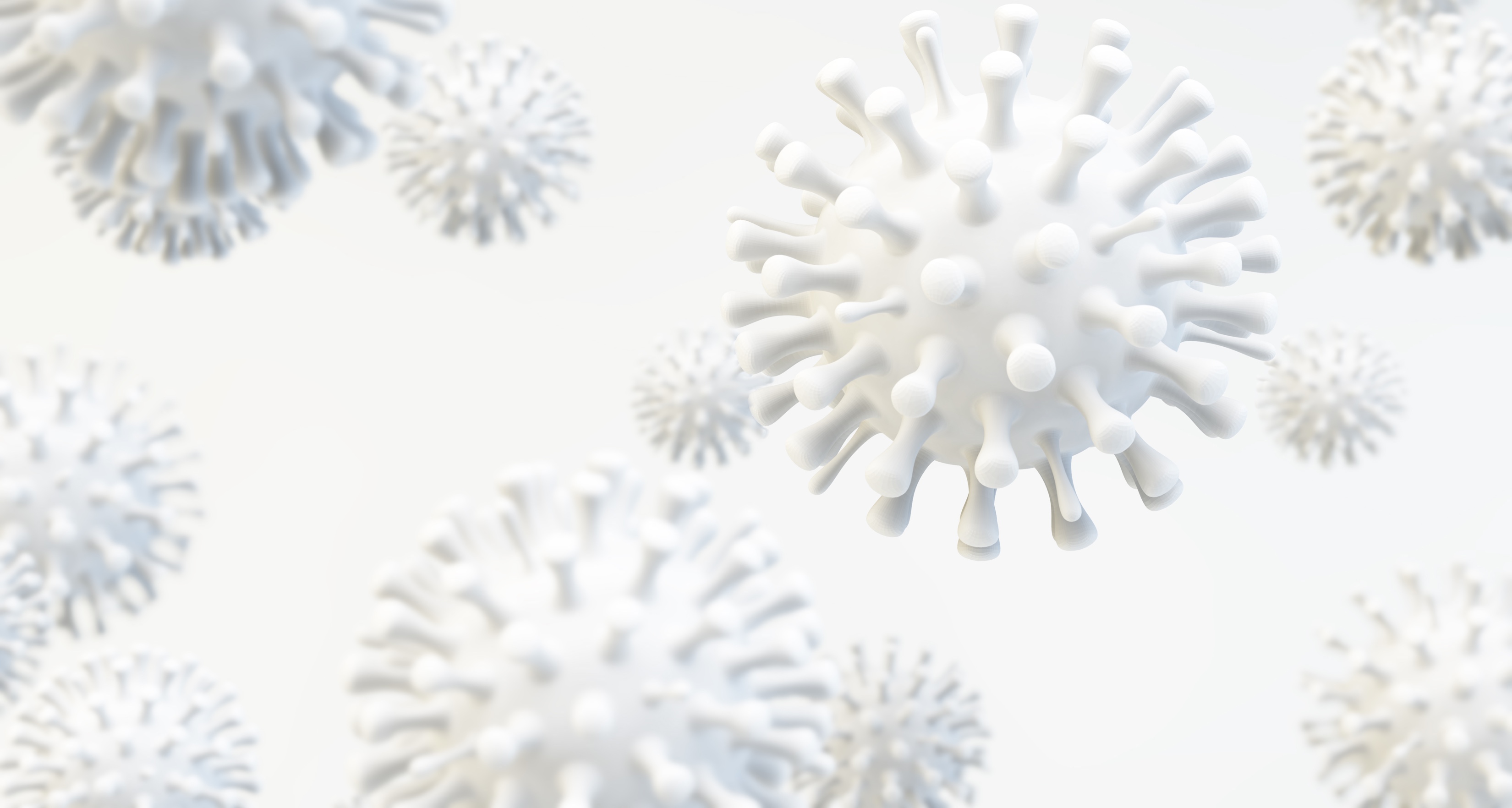 QUESTION & ANSWER
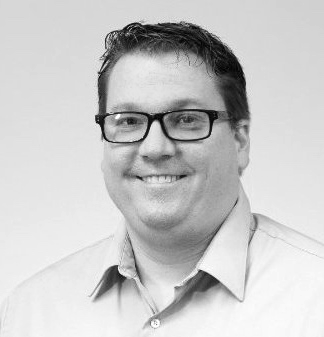 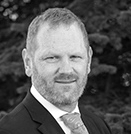 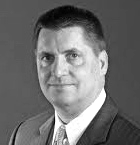 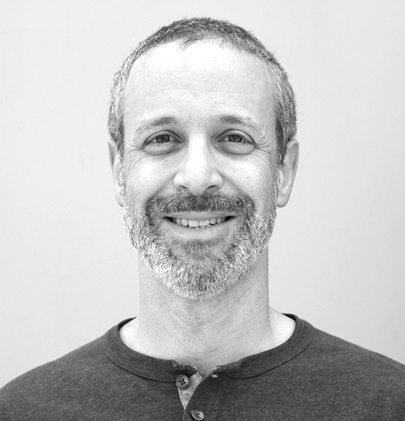 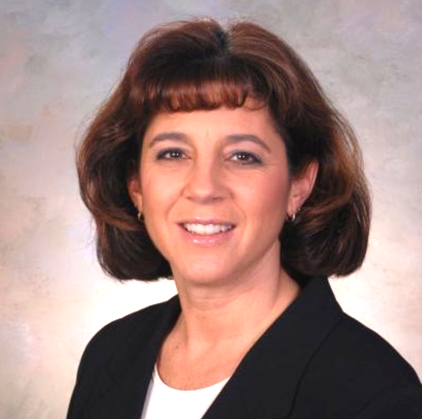 DAN CIDON
NextGate
KIM CHAUNDY
KeyHIE
KEVIN CONWAY
NEHII
BILL PEARCH
healtheConnect Alaska
CODY JOHANSEN
UHIN
nextgate.com
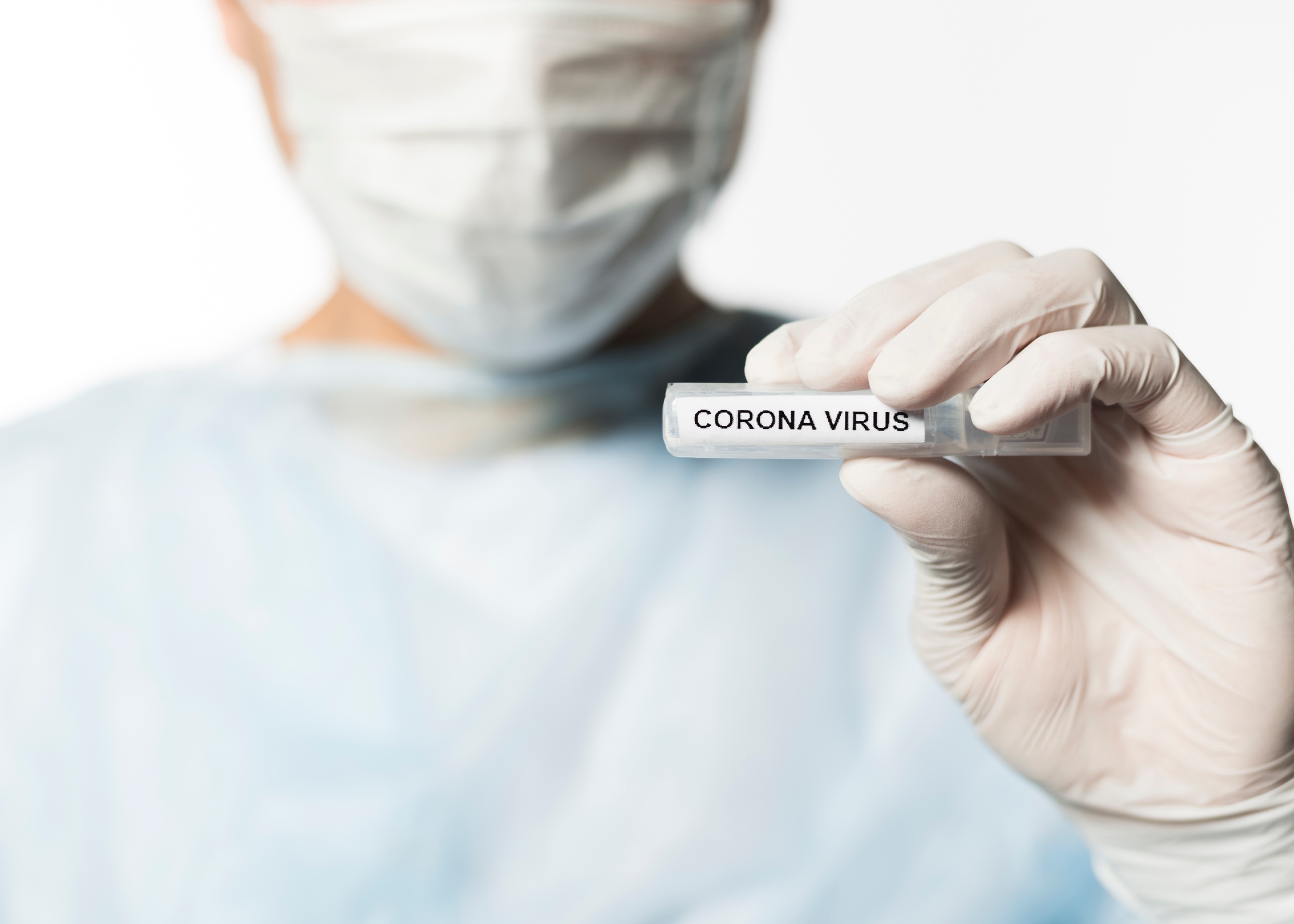 Thank You
For more information visit:
www.nextgate.com

Or send questions to:
info@nextgate.com
dan.cidon@nextgate.com
3579 E FOOTHILL BLVD, SUITE 587, PASADENA, CA 91107 | (626) 376-4100 | NEXTGATE.COM  | INFO@NEXTGATE.COM
This webinar was made possible through the generosity and support of
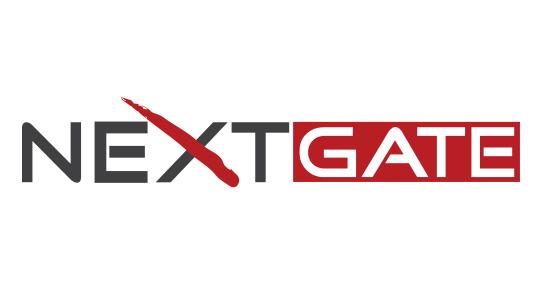 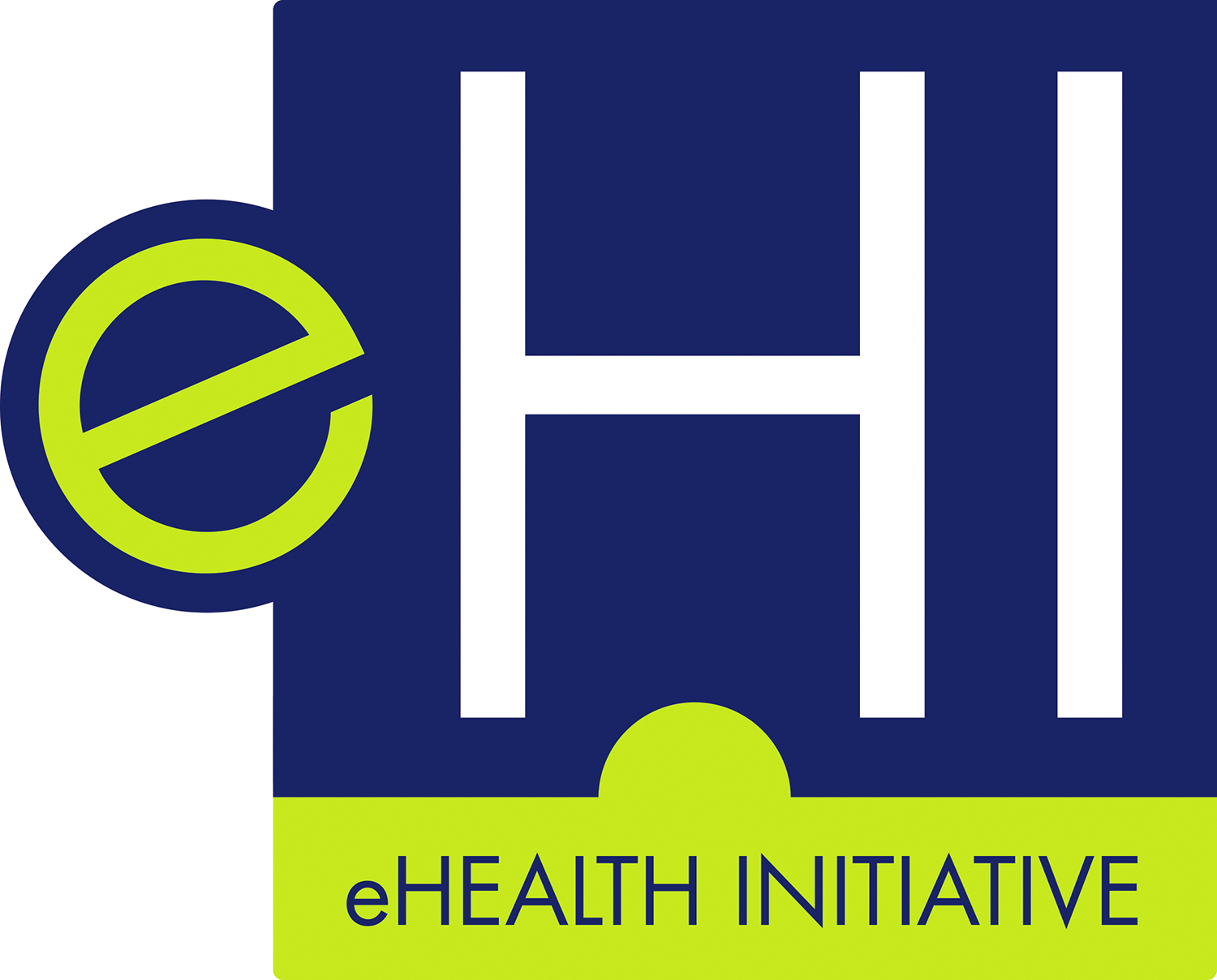